Health and Safety:
Get the Basics Covered
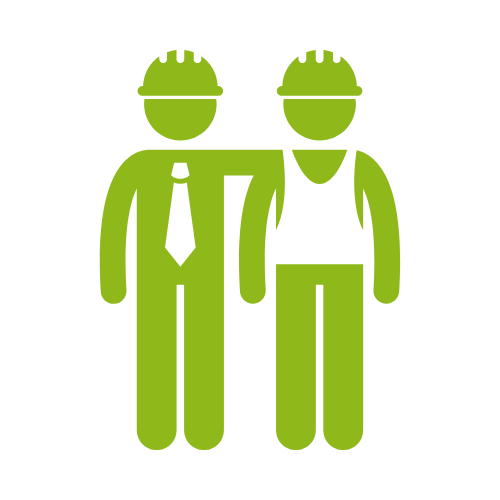 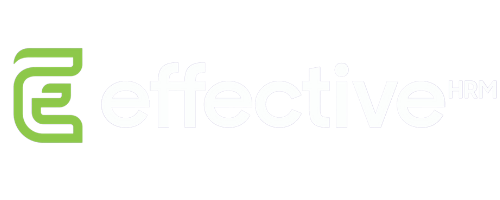 With Dafydd Lloyd
[Speaker Notes: Hello and Welcome to this EHRM Webinar

Designed for business owners, senior managers, people with H&S responsibilities (now or in the future)

30 mins – Q in chat. Also send out presentation with contact details

DL, 30 years, practical and quals

EHRM – competent person for majority of clients]
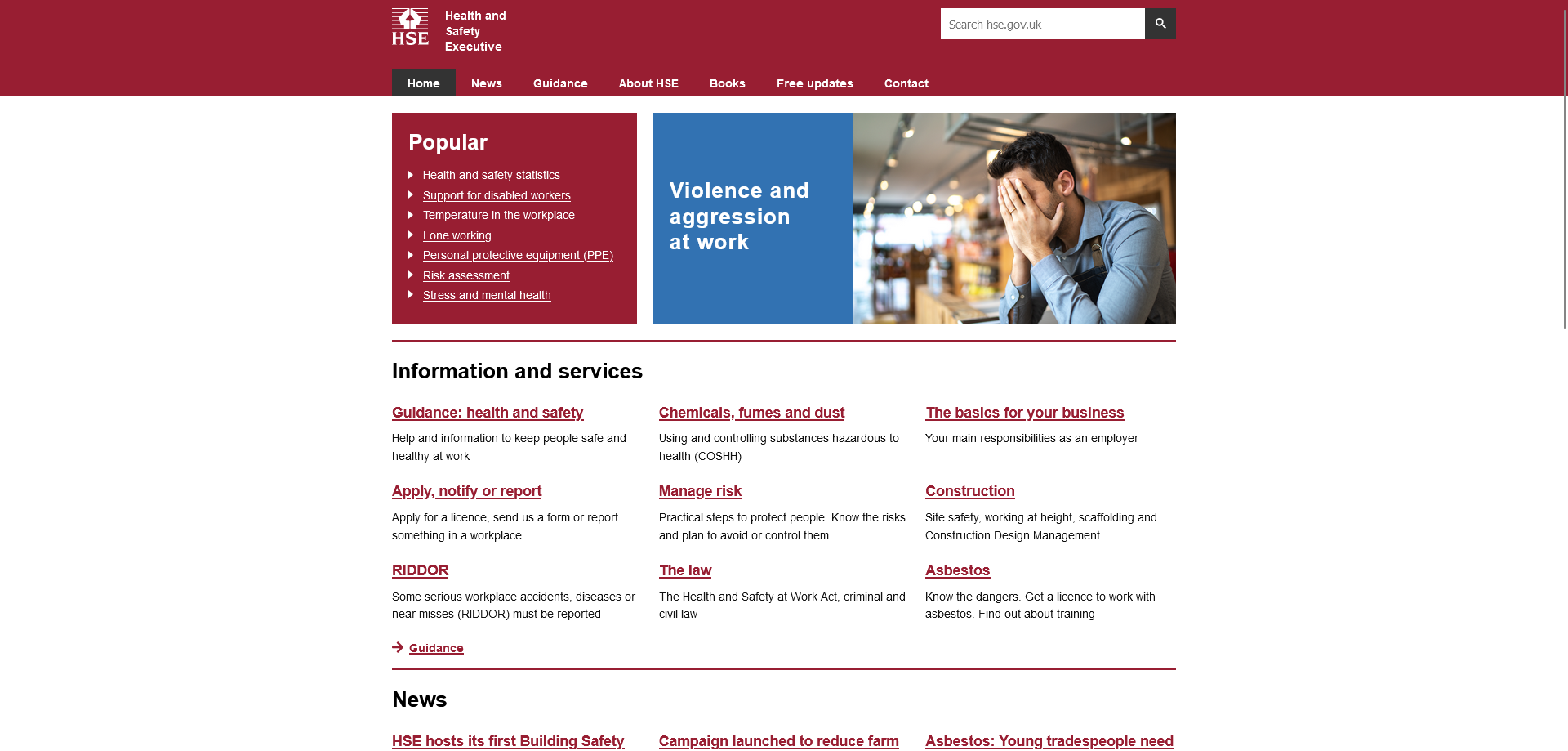 The HSE Website
[Speaker Notes: Presentation leans on HSE

Compliance focus

Good practical advice

Links to HSE website sections in presentation]
Health and Safety: Get the Basics Covered
What we will cover
Get Insurance for Your Business
Report Accidents and Illness
Consult your Workers
Have the Right Workplace Facilities
Display the Law Poster
The Law
Appoint a Competent Person
Prepare a Health and Safety Policy
Risk Assessments
Provide information and Training
First Aid at Work
[Speaker Notes: SLIDE CONTENT]
Health and Safety: Get the Basics Covered
Appoint a Competent Person
The Law – Management of Health and safety at Work Regs 1999

Skills, knowledge, experience

Recognise hazard, identify sensible controls 

Who can be a competent person in your business?
[Speaker Notes: As an employer you must appoint a comp person (or people) to help you meet your H&S legal duties.

SKE – not usually essential to have formal qualifications

Low risk v High Risk sectors]
Health and Safety: Get the Basics Covered
Appoint a Competent Person
Who can be a competent person in your business?
You
One or more of your workers
Someone from outside your business (e.g. H&S Consultant)
Reference: The Management of Health and Safety at Work Regulations 1999 (legislation.gov.uk)
[Speaker Notes: We act as Comp Person for majority of clients.]
Health and Safety: Get the Basics Covered
Prepare a H&S Policy
Every Business must have a policy for managing Health and Safety
If you have 5 members of staff, it must be written
It is intended to explain how you will manage Health and Safety 
What are the 3 Sections of a Health and Safety Policy???
[Speaker Notes: Law:

HSWA 74 – write a policy

MHSW Regs 99 – steps to manage H&S]
Health and Safety: Get the Basics Covered
Prepare a H&S Policy
What are the 3 Sections of a Health and Safety Policy?
Part 1 – Statement of Intent (by most senior person)
Part 2 – Responsibilities for Health and Safety
Part 3 – Arrangements for Health and Safety

Reference: - Example health and safety policy (hse.gov.uk)
[Speaker Notes: Commitment to managing H&S – General policy and aims

 Name, position, role of people with specific H&S Resps

Practical arrangements to achieve policies and aims e.g.

Substances
Training
Accident Reporting
Welfare Provision
Plant and Equipment
Emergency Procedures]
Health and Safety: Get the Basics Covered
Risk Assessment
Management of Health and Safety at Work regs 1999:
Identify Hazards
Identify  and Assess Risk
Take action to eliminate hazard or control the risk
Record your findings
This can be done by you or the appointed competent person

What is the Hierarchy of Risk Management – ERIC PD?
[Speaker Notes: Hazard – What could cause injury or illness

Risk – Likelyhood and Seriousness of harm

Eliminate Hazard or control risk

Definitions of Hazard and Risk can get intertwined, priority is identification, elimination, control, mitigation.]
Health and Safety: Get the Basics Covered
Risk Assessment
What is the Hierarchy of Risk Management – ERIC PD?
E – Eliminate
R – Reduce
I – Isolate
C – Control
P – Personal Protective Equipment 
D - Discipline
Reference – The Law - The Management of Health and Safety at Work Regulations 1999 (legislation.gov.uk)
Example Risk Assessment - Example risk assessment for motor vehicle repair workshop (hse.gov.uk)
[Speaker Notes: E – window cleaner
R – change chemicals, noise, dust (water), vibration (rotation, equipment)
I – Guards
C – Procs, SSOW, permits, training

P – Dusk Masks (but with water), Safety goggles
D – Live rail environment, cutting chickens]
Health and Safety: Get the Basics Covered
Consult your Workers
Must consult with all employees regarding:
Health and Safety and the work they do
How risks are controlled
The best ways of providing information and training
Smaller businesses more likely to be direct consultation
Larger businesses more likely to be through safety reps (appointed by employees or trade union NOT Employer)
[Speaker Notes: 2-way process

Employee can raise concerns, often best at understanding risks, can influence decisions

Shows you are taking H&S seriously]
Health and Safety: Get the Basics Covered
Provide Information and Training
Right level of information:
Hazards
Risks
Control Measure
Emergency Procedures
Can be simple information (e.g. Office environment)
Which types of workers may have particular training needs?
[Speaker Notes: Everyone needs to know how to work safely inc. Contractors and self-employed

Employer needs to provide instruction, information and adequate training

Needn't be complicated]
Health and Safety: Get the Basics Covered
Provide Information and Training
Which types of workers may have particular training needs???
New recruits
People changing roles or taking on extra responsibilities
Young people
H&S Reps


References – Guidance for employers Young workers – HSE
Training for H&S Reps Training (hse.gov.uk)
[Speaker Notes: H&S Training – free and during normal working hours

Record training – understand training received and any expiry dates

Info and training should be easy to understand

Everyone should be clear on what they are expected to do]
Health and Safety: Get the Basics Covered
Have the Right Workplace Facilities
Welfare Facilities
toilets/washbasins/drinking water/somewhere to rest and eat meals
Healthy Work Environment – 
Clean/temperature/ventilation/lighting/space
Safe Workplace –
 Maintained equipment/no obstructions/safety glass
References – HSE Guidance by Industry - HSE: Guidance: Industries
How many toilets - Have the right toilets and washing facilities - HSE
[Speaker Notes: Welfare – hot and cold water, soap, drying, sanitory products

Place to store clothing and change clothing (if specific clothing reqd)

Meal Breaks – clean, no contamination of food, washing facilities, heating food and water, good hygiene.]
Health and Safety: Get the Basics Covered
First Aid at Work
Employers must make sure employees get immediate help if taken ill or injured at work – 
They must have:
A suitably stocked first aid kit
An Appointed Person (or more than one)
Information for all employees on First Aid arrangements

What do you need to consider in assessing First aid needs?
[Speaker Notes: Appointed person:

Someone who is in charge of 1st aid arrangements – equipment, facilities, calling emergency services

Don't need formal training

Need for "Adequate and appropriate" first aid arrangements – decide based on....]
Health and Safety: Get the Basics Covered
First Aid at Work
What do you need to consider in assessing First aid needs?
Type of Work
Hazards likely	
Size of Workforce
Absences of first aiders and appointed people
Working patterns
History of accidents
Travelling, remote, lone workers
Access to emergency medical services
An appointed person must always be available whenever people are at work
Reference – Basic advice leaflet - Basic advice on first aid at work (hse.gov.uk)
[Speaker Notes: HSE suggested kit list for an office environment:

1st aid guidance leaflet
Sterile plasters (various sizes)
Sterile eye pads
Triangular bandages
Safety pins
Sterile wound dressings
Disposable gloves]
Health and Safety: Get the Basics Covered
Display the Law Photo
If you employ anyone you must, either:
Display the H&S Law poster; or
Provide each worker with the relevant leaflet
Explains law and lists obligations of employers and workers
Reference - lawleaflet.pdf (hse.gov.uk)
[Speaker Notes: Employes must:

Decide what could harm workers
Explain how risks are being controlled
Consult with workers/H&S Rep
Free training so workers can do their job
Free equipment or PPE
Toilets, washing facilities, water
First aid facilities
Report major injuries or fatalities
Insurance that covers workers if they get hurt
Work with other employers or contractors sharing the workplace]
Health and Safety: Get the Basics Covered
Get Insurance for Your Business
If you have employees, you will probably need Employers’ Liability (EL) Insurance.

Must be with an authorised insurer regulated by the Financial Conduct Authority (FCA)


Reference – Gov.uk – EL Insurance - Employers' liability insurance - GOV.UK (www.gov.uk)
[Speaker Notes: NUMBERED SLIDE]
Health and Safety: Get the Basics Covered
The Law
Criminal Law (Legislation enforced by HSE or LA)
Any fines are non-insurable
Civil Law – An employee or third party may claim compensation
Most compensation claims are insurable via EL insurance

Reference - Health and safety legislation - laws in the workplace (hse.gov.uk)
[Speaker Notes: NUMBERED SLIDE]
Health and Safety: Get the Basics Covered
Report Accidents and Illness
If you have more than 10 employees you must have an accident book
RIDDOR (Reporting of Injuries, Diseases and Dangerous Occurrances Regulations)

Reference – Types of Reportable Incidents Reportable incidents - RIDDOR - HSE
[Speaker Notes: RIDDOR 

"Work related"
7 days away from work
Fractures (not fingers or toes)
Head injury
Non worker hospitalised

Occupational diseases

Dangerous occurances (27 categories)

Collapse of lifting equipment
Overhead power lines
Release of a dangerous chemical]
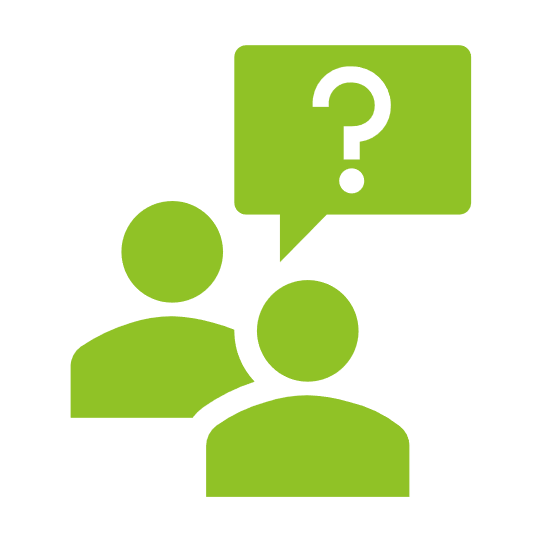 Q&A
[Speaker Notes: Thank you for your attention

Hope it was informative

For further info:

Links
HSE Website
Get in touch]
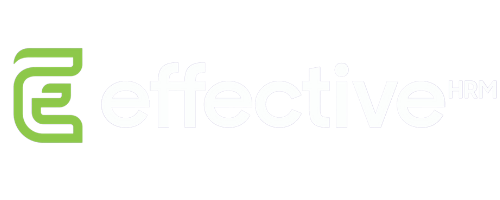 Contact us
Tel: 03300 414589
Email: hello@effective-hrm.co.uk
Website: www.effective-hrm.co.uk
Socials: @EffectiveHRM